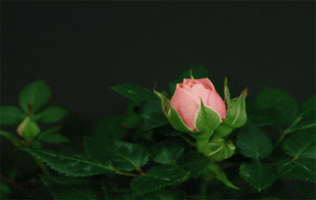 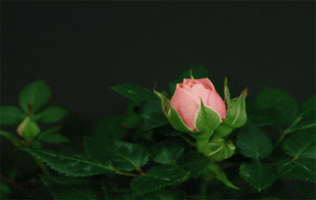 স্বাগতম
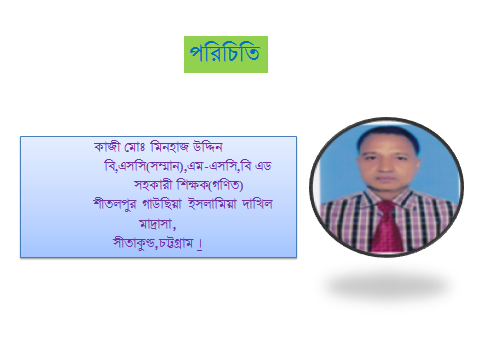 পাঠ  পরিচিতি
শ্রেণীঃ৯ম ও ১০ম
             বিষয়ঃগণিত
             অধ্যায়ঃ১১( দূরত্ব ও উচ্চতা)
                সময়ঃ ৩০ মিনিট
               তারিখঃ ৩০/০১/২০২১
পাঠ উপস্থাপন
প্রশ্নঃ
ভূতলে কোন স্থানে একটি স্তম্ভের  শীর্ষের উন্নতি কোন    । ঐ স্থান থেকে 25 মিটার পিছিয়ে
গেলে স্তম্ভটির উন্নতি কোণ    হয়। স্তম্ভটির উচ্চতা নির্ণয় কর।
সমাধানঃ
মনে করি,  স্তম্ভের উচ্চতা  AB= h মিটার।স্তম্ভের শীর্ষবিন্দু A এর উন্নতি কোণ         
মনে করি  BC =x মিটার । C বিন্দু থেকে 25 মিটার পিছিয়ে গেলে স্তম্ভের উন্নতি কোণ
BD=   (x+25) মিটার ।
6:58 PM
6
এখন,      সমকোণী ত্রিভুজে ,
6:58 PM
7
সমকোণী ত্রিভুজে ,
tan
স্তম্ভটির উচ্চতা=21.651 মিটার (প্রায়) (Ans.)
6:58 PM
8
একক কাজ
প্রশ্নঃ কোন স্থান থেকে একটি মিনারের দিকে 60  মিটার এগিয়ে আসলে মিনারের শীর্ষ বিন্দুর
উন্নতি কোণ     থেকে     হয়। মিনার টির উচ্চতা নির্ণয় কর ।
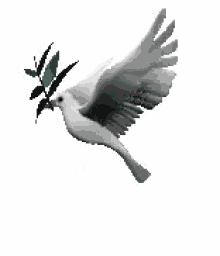 ধন্যবাদ